RHIC-STAR实验光致产生过程的研究进展
杨 驰 
山东大学
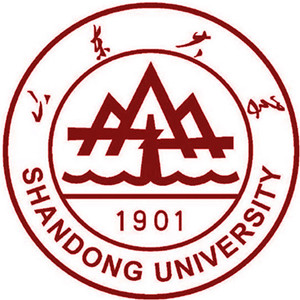 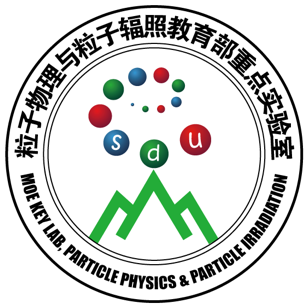 QCD物理研讨会暨重大项目学术交流会
2022年7月29-31日，青岛
Outline
Introduction
Polarized photon-photon fusions
Polarized photon-nuclear interactions
Summary
QCD物理研讨会暨重大项目学术交流会 , 山东大学，青岛
2
2022/7/30
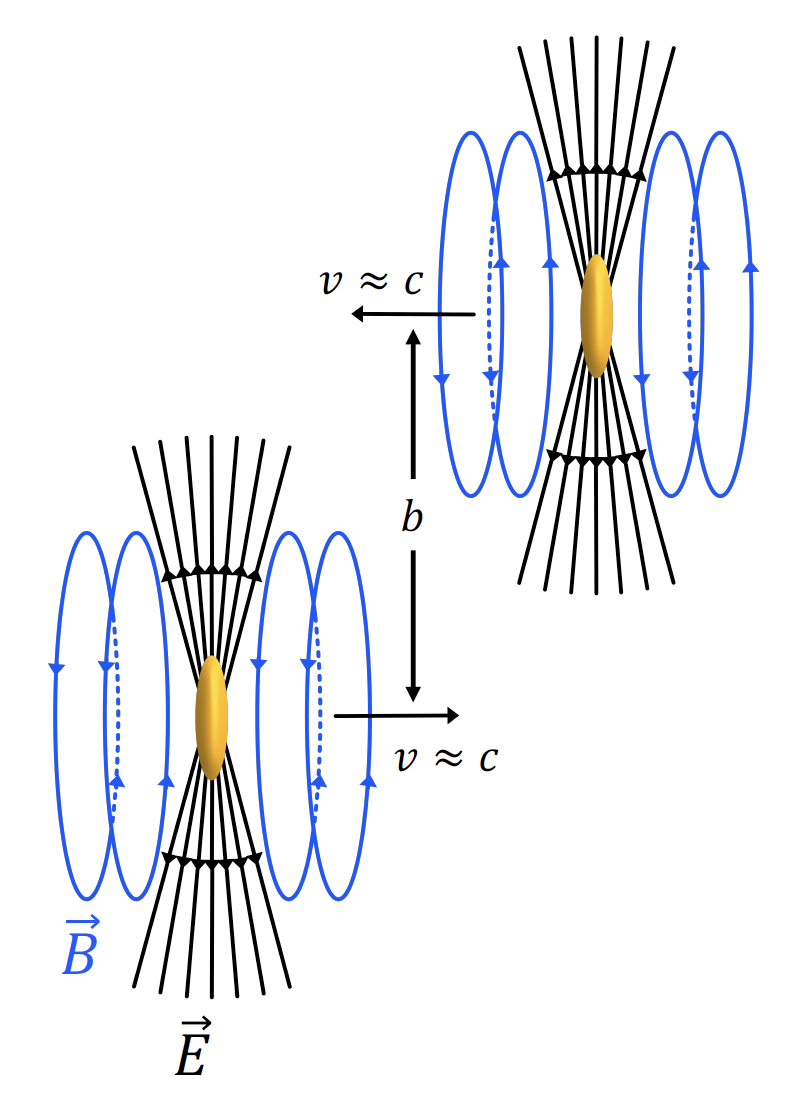 Photon-induced Processes in HICs
EM fields is highly compressed in HICs
Equivalent to quasi-real photons moving alone the beam direction
These photons may then interact with the other nucleus/photons
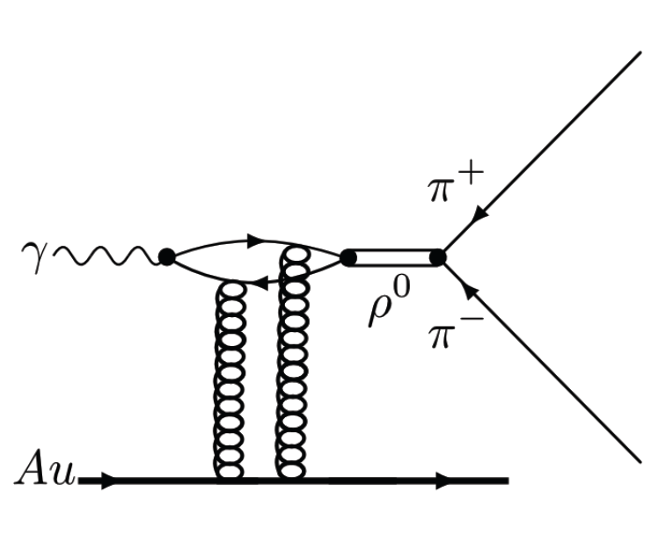 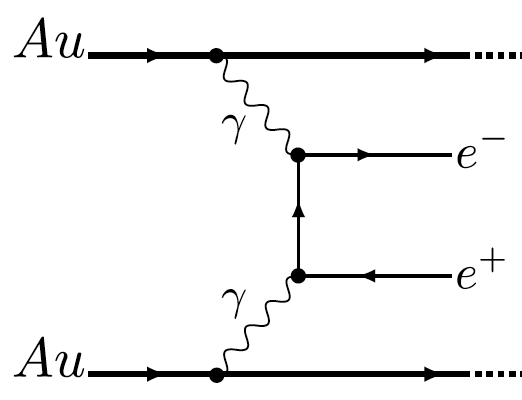 QCD物理研讨会暨重大项目学术交流会 , 山东大学，青岛
3
2022/7/30
Reminder: Photon-induced e+e- in Au+Au and U+U
Phys. Rev. Lett. 121, 132301 (2018)
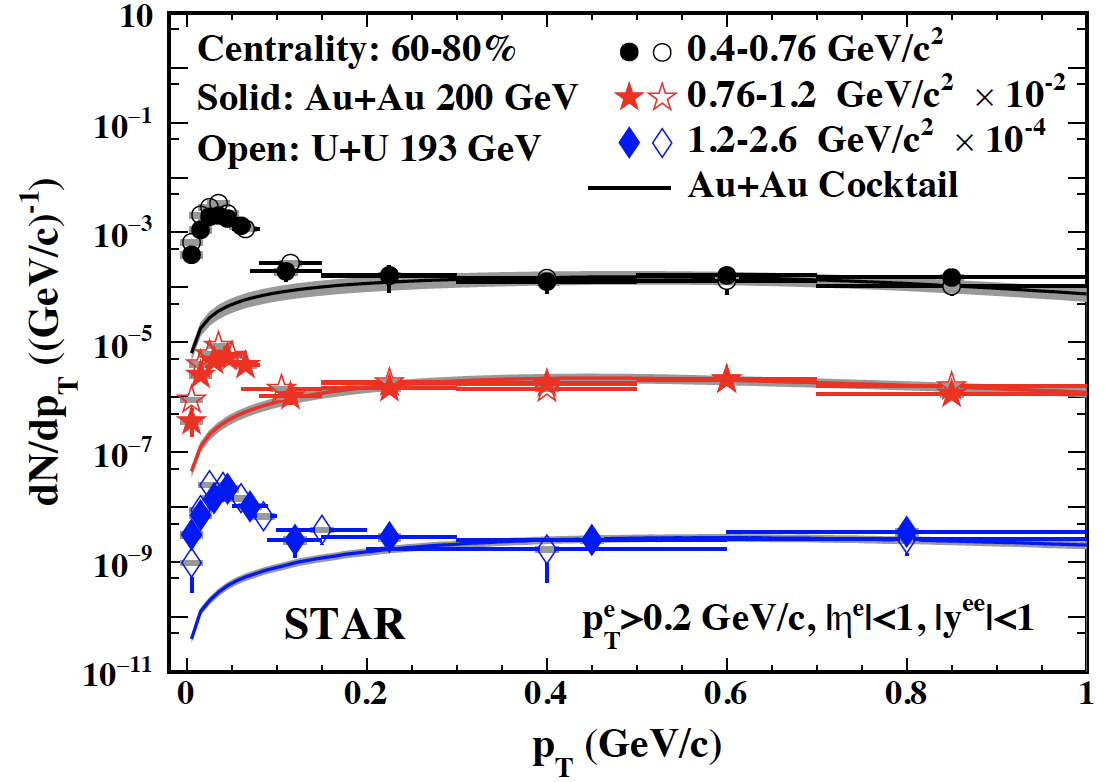 Significant enhancement 
Excesses concentrate below pT ≈ 0.15 GeV/c
Coherent photon-photon interactions in HHICs
QCD物理研讨会暨重大项目学术交流会 , 山东大学，青岛
4
2022/7/30
Reminder: Photon-induced J/psi in Au+Au and U+U
Phys. Rev. Lett. 123, 132302 (2019)
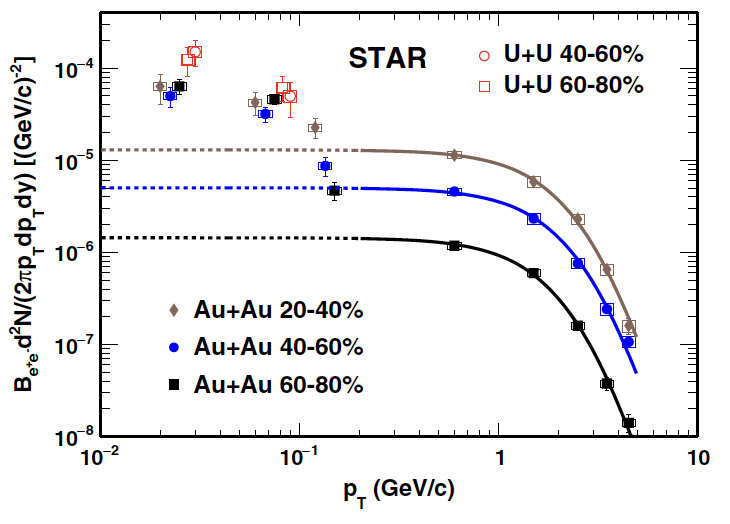 Significant enhancement 
Excesses concentrate below pT ≈ 0.15 GeV/c
Coherent photon-nucleon interactions in HHICs
QCD物理研讨会暨重大项目学术交流会 , 山东大学，青岛
5
2022/7/30
Affected by Strong Magnetic Field？
QCD物理研讨会暨重大项目学术交流会 , 山东大学，青岛
6
2022/7/30
We Proceed as We Planned
In UPC
Provide baseline
Exclusive and clean dielectron detection
Individual e should be preferentially aligned longitudinally 
Azimuthal angle between the e+e- pair momentum and the individual e momenta should display modulations
In HHIC
Study extreme magnetic field and potential medium effect
A+A centralities and different species (A+B, STAR isobaric data)
Kinematics WRT B-field (reaction plane), mass, pT, longitudinal alignment
From Chi’s ISMD2019 talk
7
2022/7/30
QCD物理研讨会暨重大项目学术交流会 , 山东大学，青岛
Photon-induced e+e- in Ru+Ru and Zr+Zr
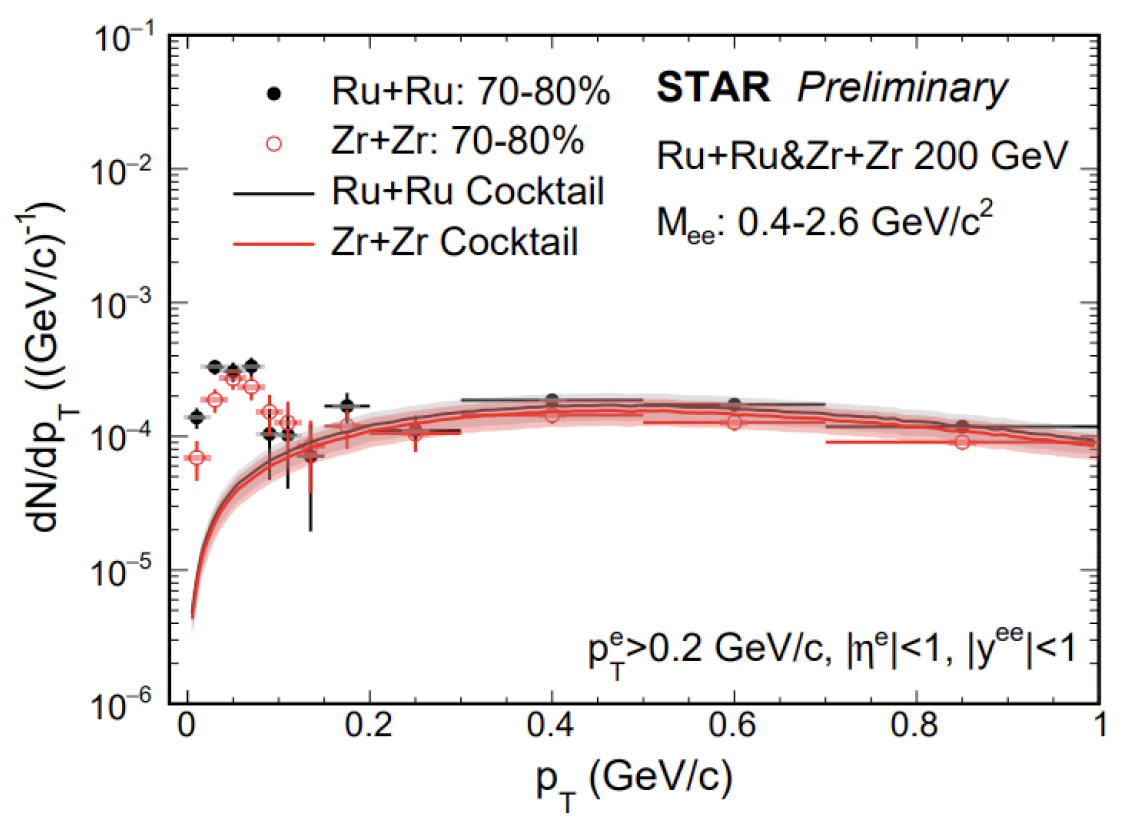 Significant enhancement 
Excesses concentrate below pT ≈ 0.15 GeV/c
Similar to the structures in Au+Au and U+U
QCD物理研讨会暨重大项目学术交流会 , 山东大学，青岛
8
2022/7/30
Photon-induced e+e- in Ru+Ru and Zr+Zr
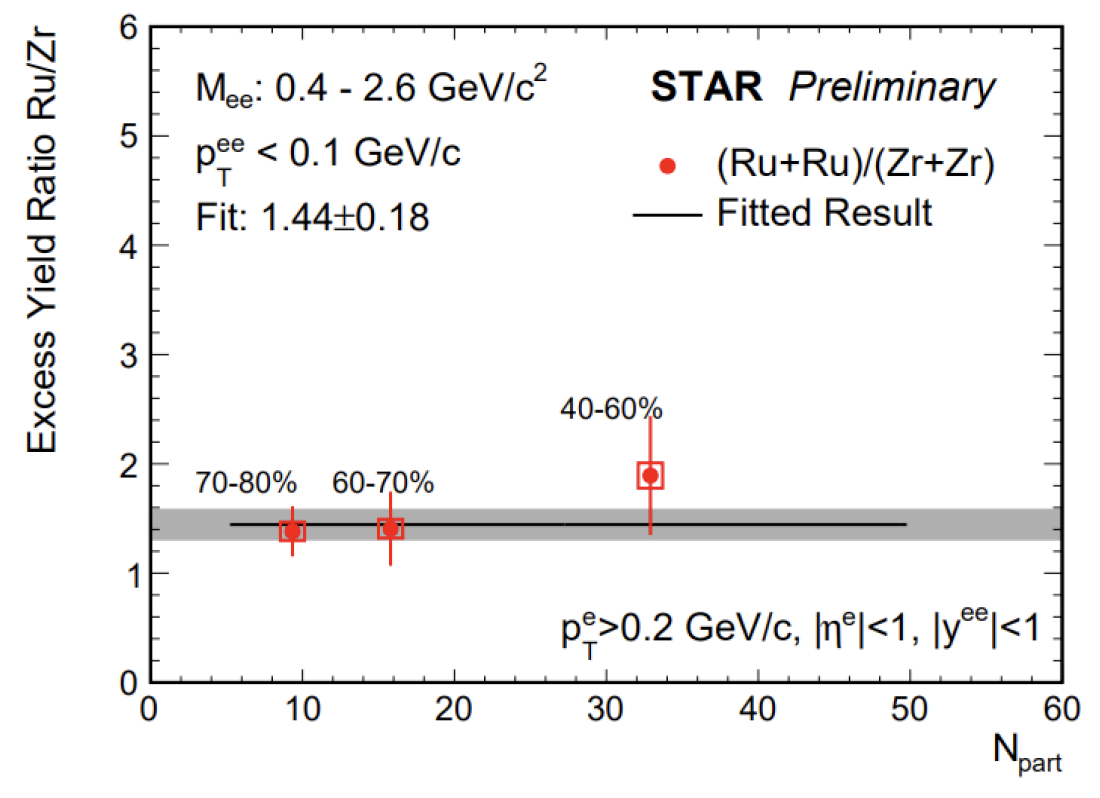 EPA-QED: W. Zha et al, Phys. Lett. B 789 (2019) 238-242
About 2.4𝜎 higher than unity
The ratio of excess yield at low-pT is consistent with Z4 scaling
The initial EM fields seem to be different
QCD物理研讨会暨重大项目学术交流会 , 山东大学，青岛
9
2022/7/30
Photon-induced 𝛍+𝛍- in Au+Au and U+U
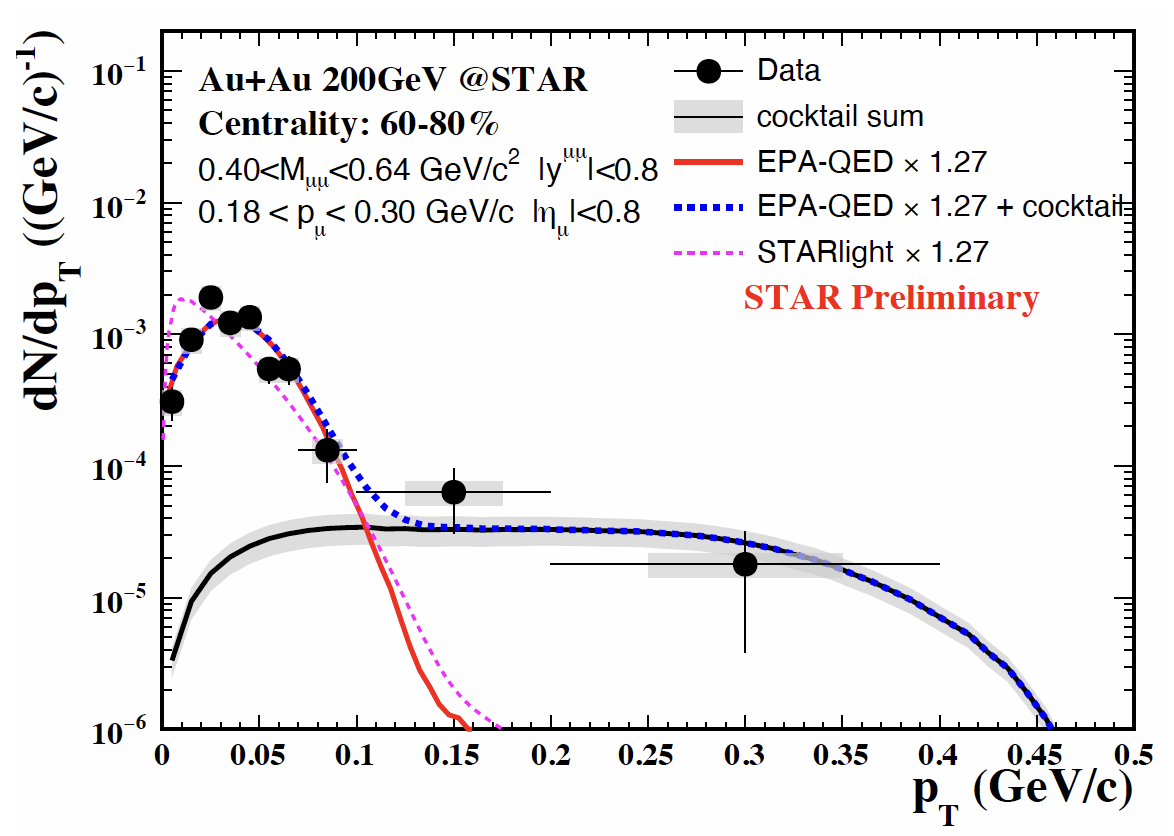 Photon-induced 𝛍+𝛍-  pairs observed

Mass shapes are different due to the STAR acceptance
QCD物理研讨会暨重大项目学术交流会 , 山东大学，青岛
10
2022/7/30
Fundamental Interactions: Light & Matter
Plots from O. Pike
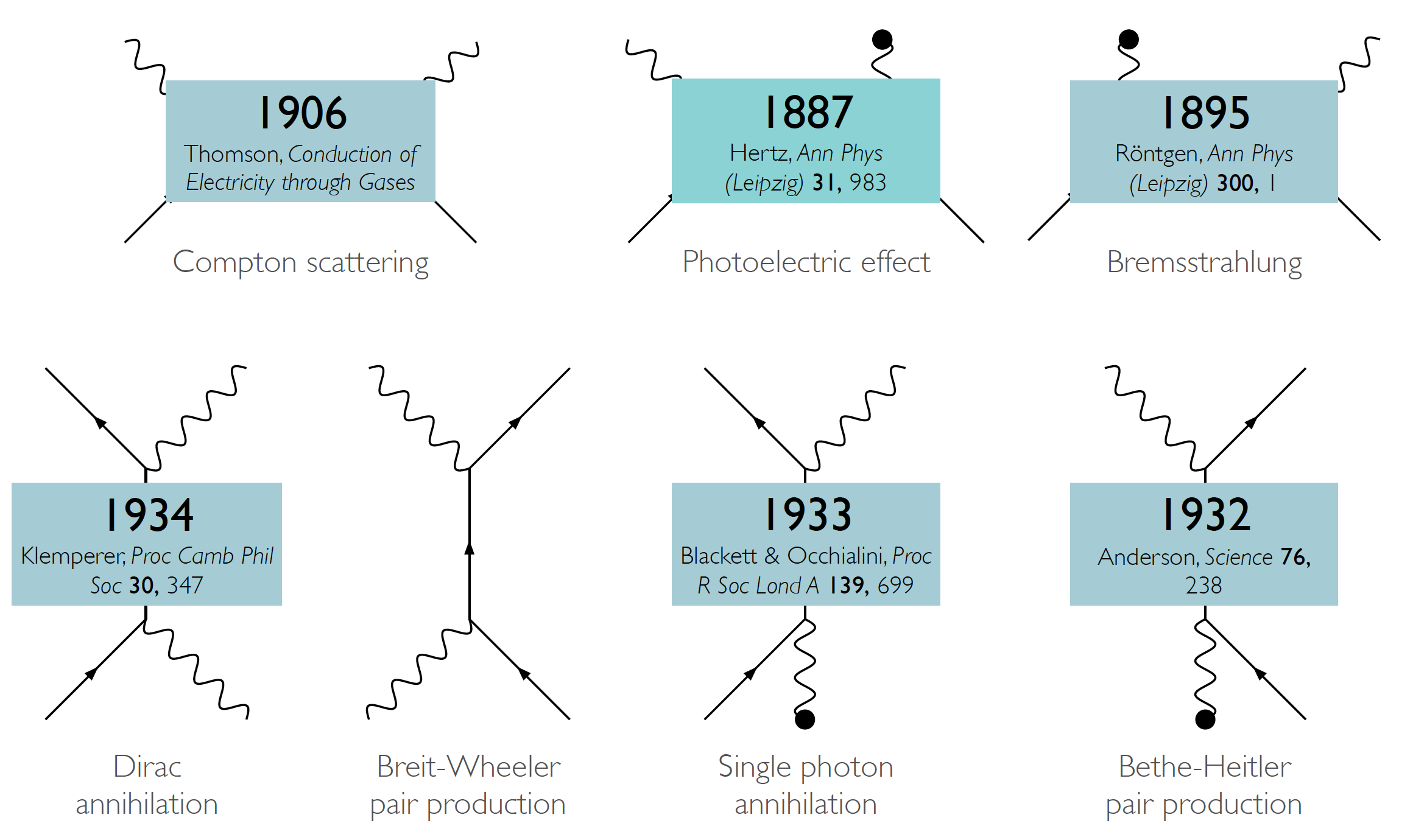 Phys. Rev. 46, 1087 (1934)
Breit-Wheeler process as baseline
QCD物理研讨会暨重大项目学术交流会 , 山东大学，青岛
11
2022/7/30
Ultra-Peripheral Collisions Provide Opportunities
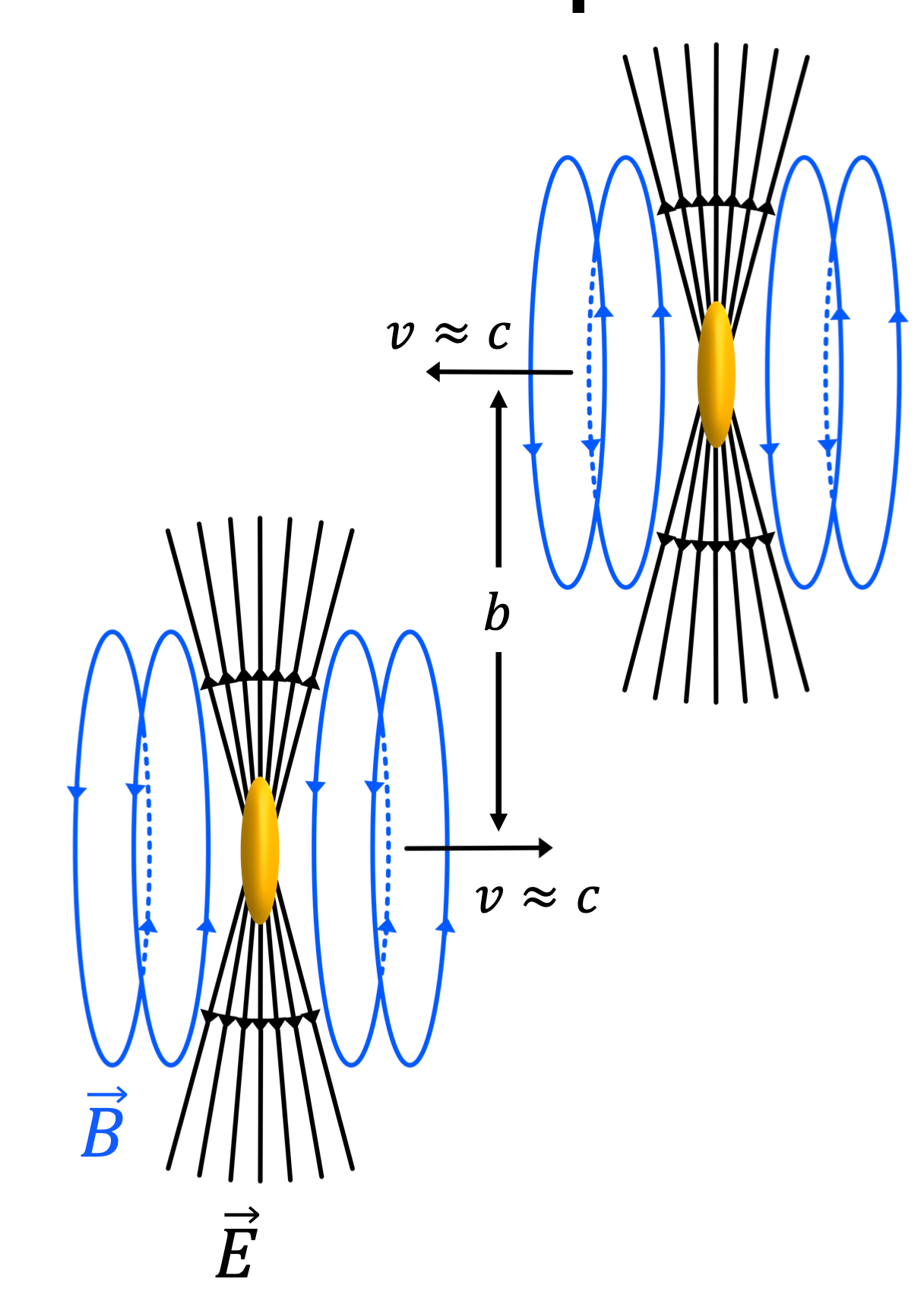 Main challenges in detection:
Peak of the same order of that in Compton scattering and Dirac annihilation.
Center-of-mass energy > 2me
High photon density need.
b>2RA
Test QED under extreme conditions
UPC of heavy ions solve the central challenges:
Highly Lorentz contracted EM field, quantized as a flux of quasi-real photons
|B|~1014-16T 
High photon density: Z𝛂～1
Z4~40,000,000 times higher yield than collisions of single charged particle pairs
Clean background, no hadronic collisions
QCD物理研讨会暨重大项目学术交流会 , 山东大学，青岛
12
2022/7/30
Search for Breit-Wheeler Process at RHIC-STAR
Phys. Rev. Lett. 127, 052302 (2021)
1. Observe 6085 exclusive e+e- pairs from data collected in 2010 at STAR.
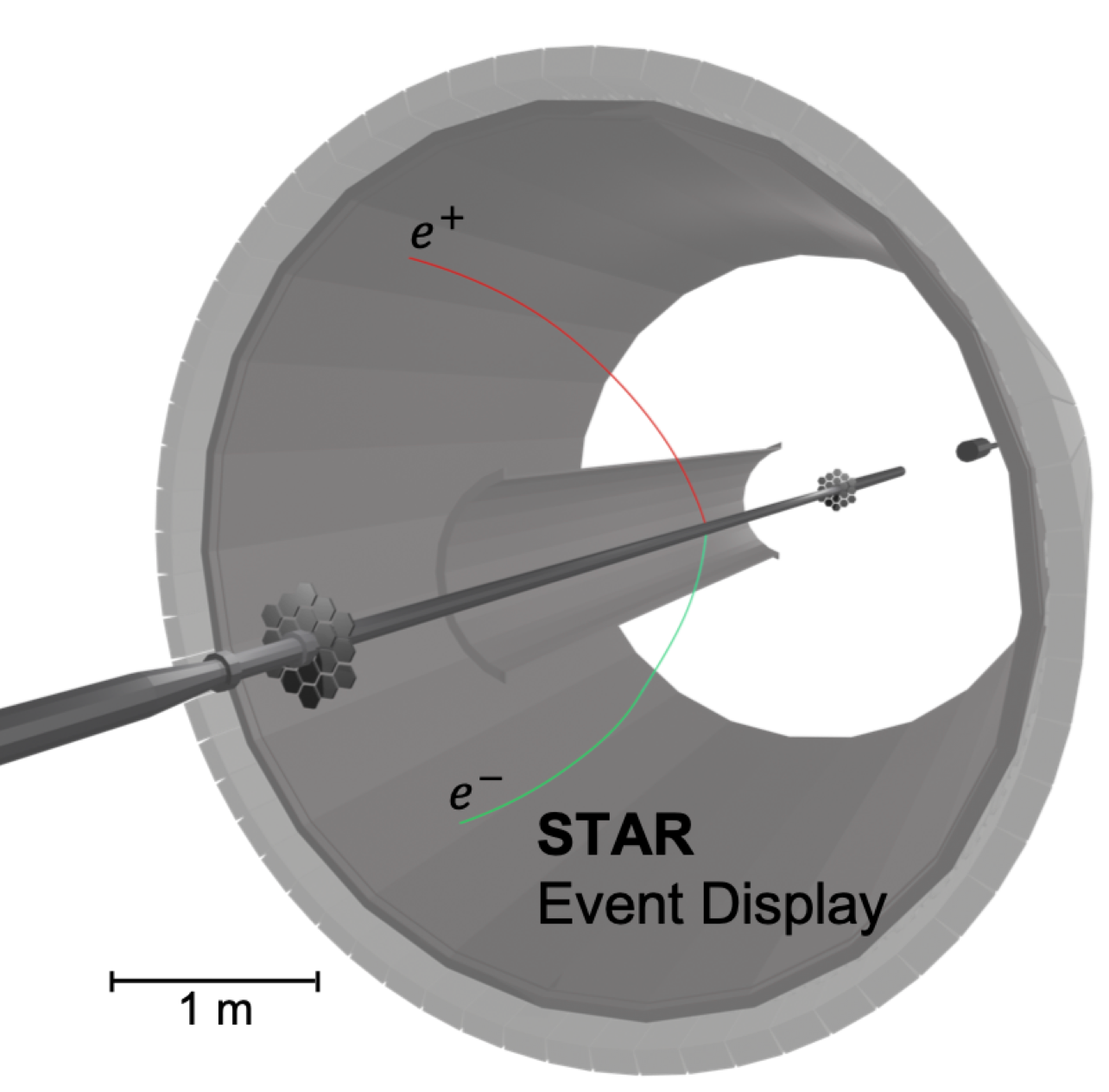 2. No vector meson contribution visible
3. Energy spectrum
4. Photon transverse polarization & spatial distribution
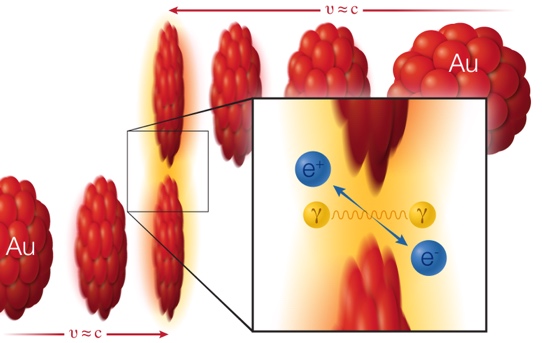 13
2022/7/30
QCD物理研讨会暨重大项目学术交流会 , 山东大学，青岛
Cross-Section in STAR Acceptance
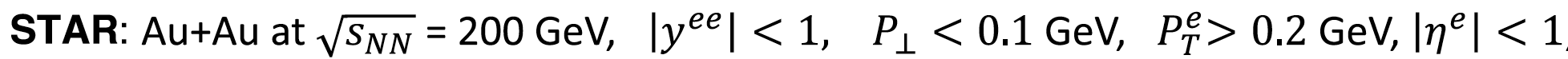 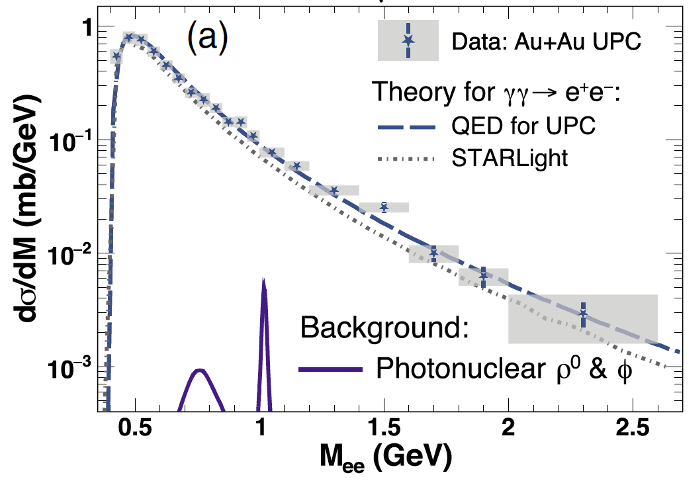 Phys. Rev. Lett. 127, 052302 (2021)
No vector meson production
Pure QED 2->2 scattering
S.R. Klein, et.al, Compt.Phys. Commun.212, 258 (2017)
W.Zha, et.al, Phys.Lett.B 800, 135089 (2020)
C.Li, et.al, Phys.Rev. D 101, 034015 (2020)
STARLight: 0.22mb
Generalized EPA: 0.26mb
QED: 0.26mb
Measured cross-section consist with various theory calculations within ± 1𝝈
14
2022/7/30
QCD物理研讨会暨重大项目学术交流会 , 山东大学，青岛
Polar Angle and Transverse Momentum Distribution
Phys. Rev. Lett. 127, 052302 (2021)
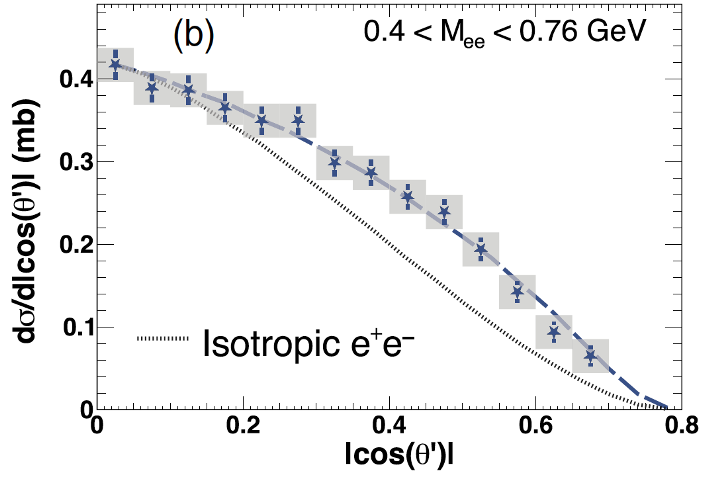 𝜃’: angle of the e+ momentum w.r.t the beam axis in the pair rest frame
Peak at very low pT
Impact parameter dependence
Exhibits an enhancement toward a small polar angle
Highly virtual photon interactions should have an isotropic distribution
S. Brodsky, T. Kinoshita and H. Terazawa, Phys. Rev. D 4, 1532 (1971)
15
2022/7/30
QCD物理研讨会暨重大项目学术交流会 , 山东大学，青岛
Photon-induced e+e- in STAR BES-II
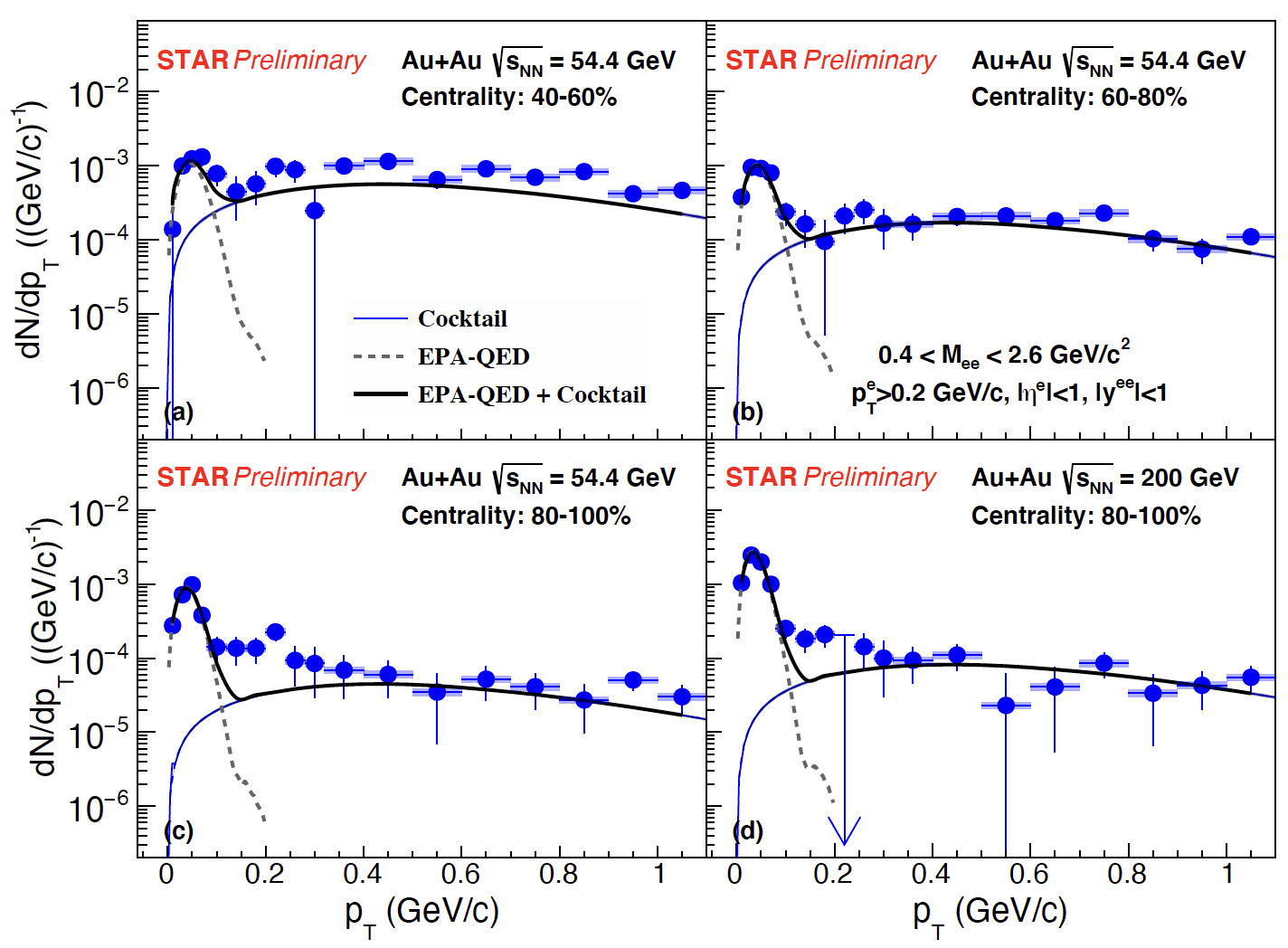 QCD物理研讨会暨重大项目学术交流会 , 山东大学，青岛
16
2022/7/30
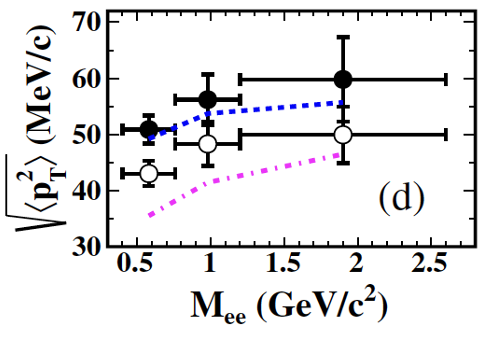 QCD物理研讨会暨重大项目学术交流会 , 山东大学，青岛
17
2022/7/30
Application to Nuclear Charge Radius Measurements
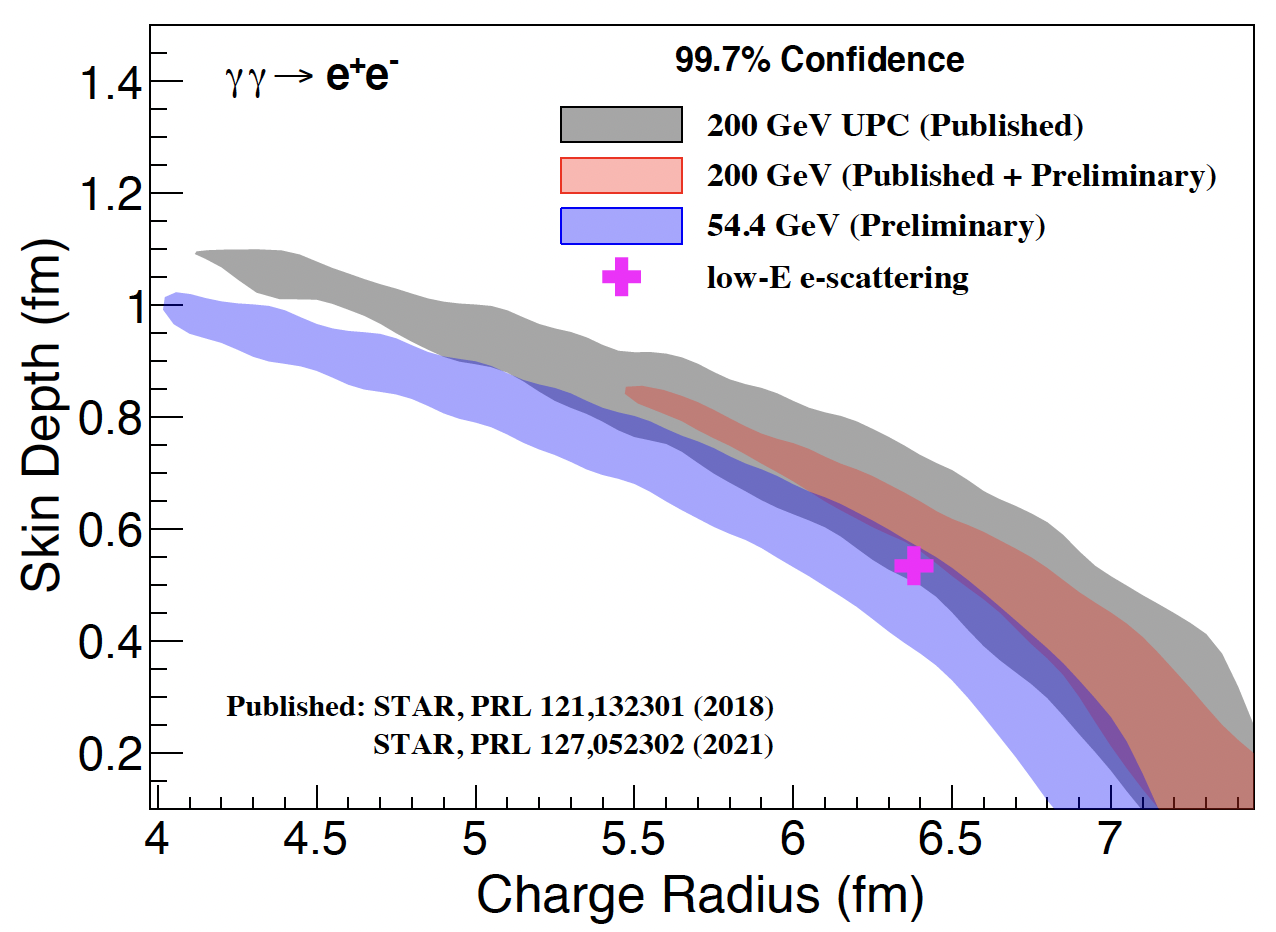 arXiv:2207.05595
X. Wang, QM2022 talk
200 GeV vs 54.4 GeV: 
                    energy dependence of charge distribution？
Low-energy scattering vs RHIC (3𝜎 difference): 
                     energy dependence of charge distribution and/or final state effect？
Low energy scattering: R=6.38 fm, d=0.535 fm
R. C. Barrett and D. F. Jackson, Nuclear Sizes and Structure (Oxford University Press, 1977)
QCD物理研讨会暨重大项目学术交流会 , 山东大学，青岛
18
2022/7/30
Linearly Polarized Photon in Photon-induced Process
Quasi-real photons should be linearly polarized in the transverse plane
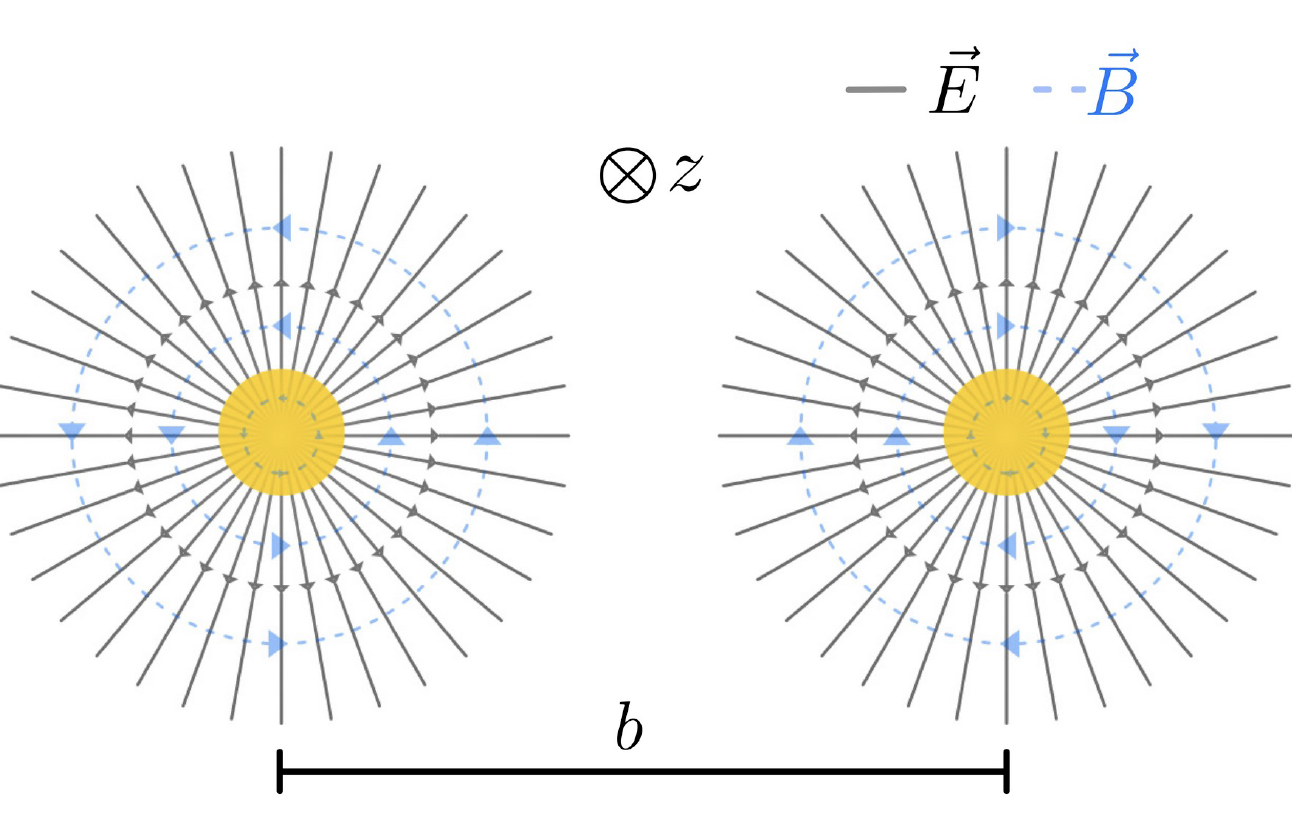 QCD物理研讨会暨重大项目学术交流会 , 山东大学，青岛
19
2022/7/30
Polarized Photon-Photon Collisions
Gluons are highly linearly polarized.
Metz & 周剑, 2011
CGC is highly linearly polarized state.
The same analysis applies to the QED case.
QCD物理研讨会暨重大项目学术交流会 , 山东大学，青岛
20
2022/7/30
Azimuthal Modulations Predicted for Real Photon
Phys.Rev. Lett. 127, 052302 (2021)
Idea generated from a local discussion at SDU between experiment group and theory group.
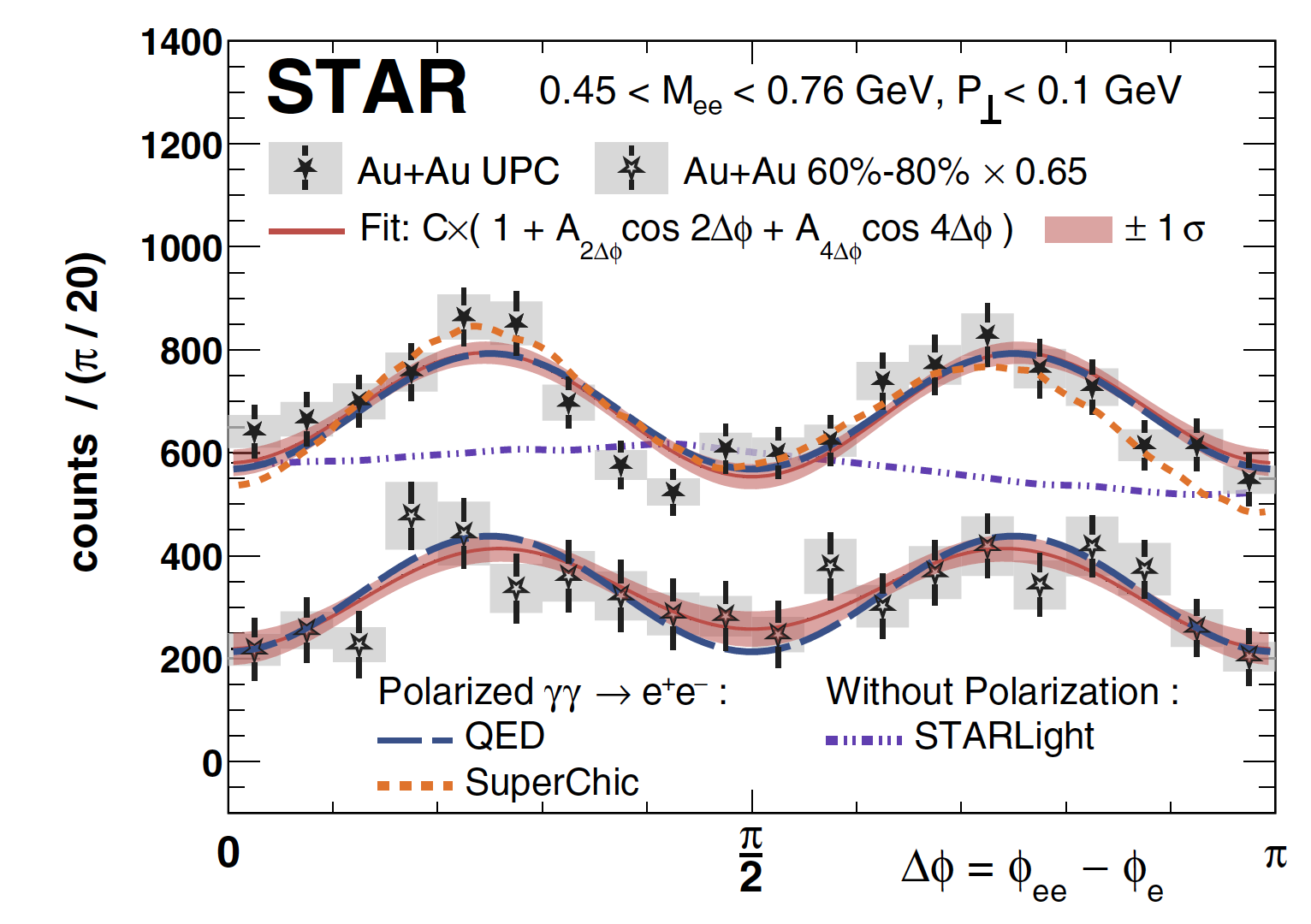 Phys.Lett. B 795, 576 (2019)
Phys.Rev. D 101, 034015 (2020)
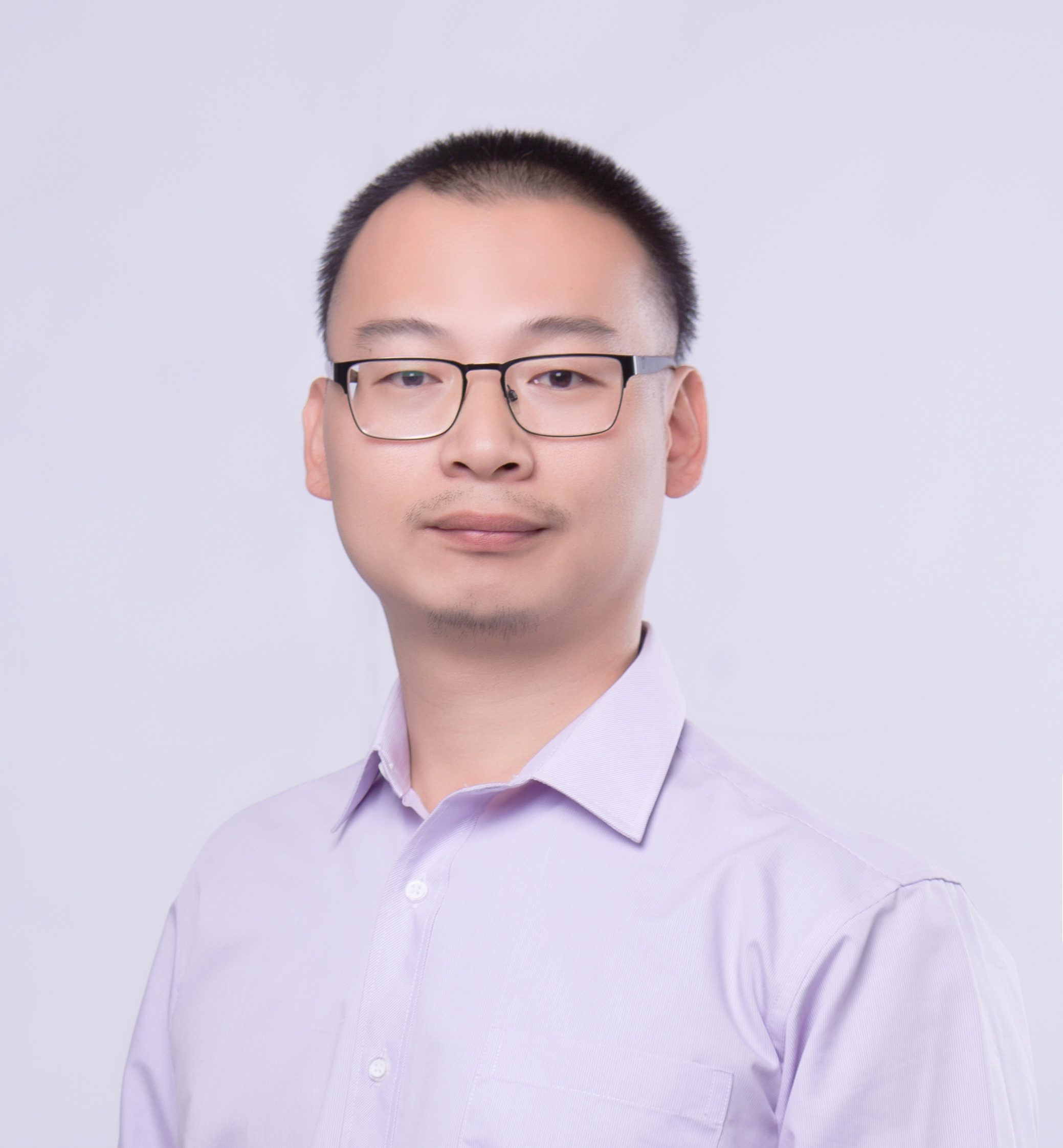 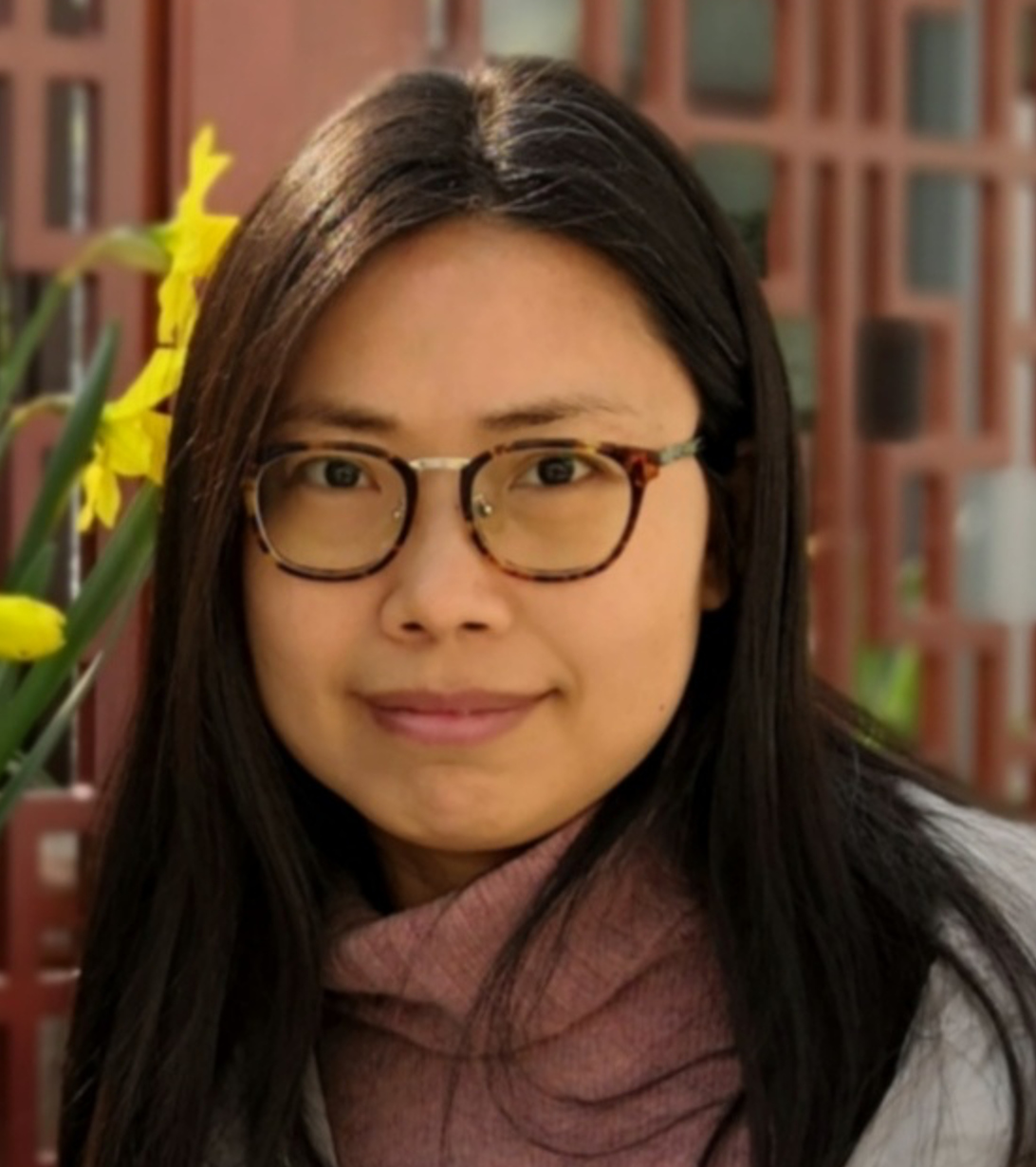 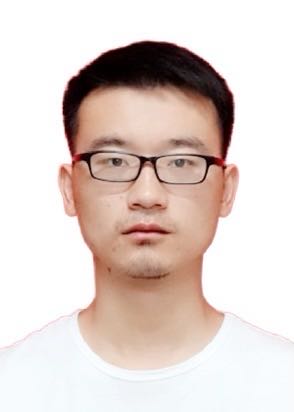 周剑
周雅瑾
李聪
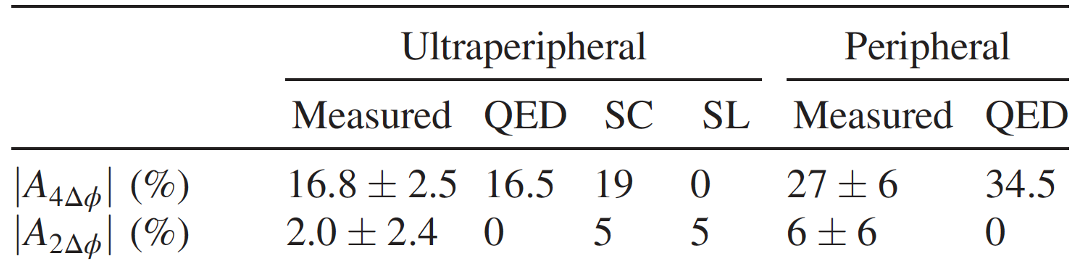 Results at STAR are well consistent with the theory prediction.
QCD物理研讨会暨重大项目学术交流会 , 山东大学，青岛
21
2022/7/30
Link to Vacuum Birefringence
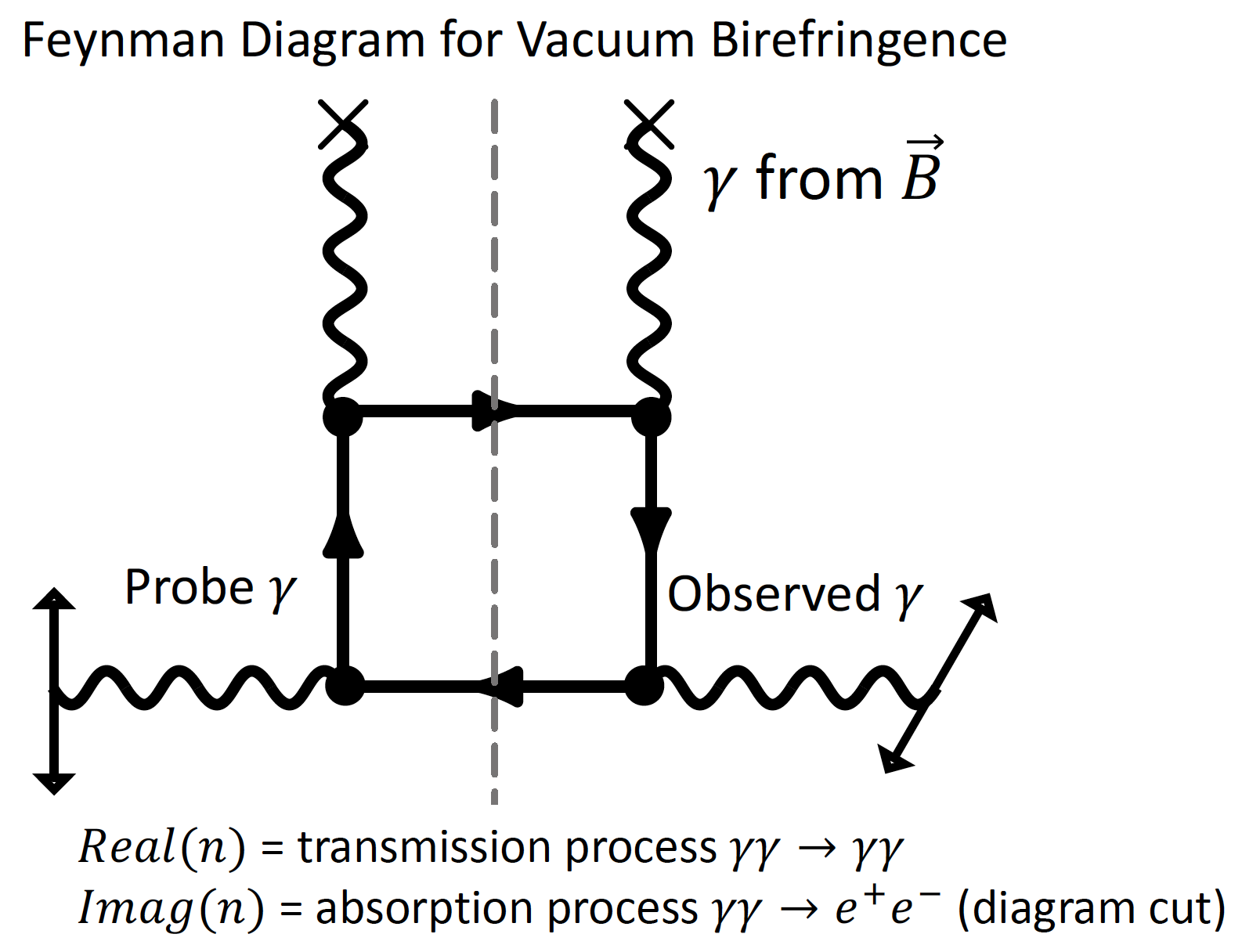 W. Heisenberg and H. Euler, Z. Phys. 98, 714 (1936)
Vacuum birefringence: 
predicted in 1936 by Heisenberg & Euler.
EM field polarizes the vacuum in the absence of a medium.
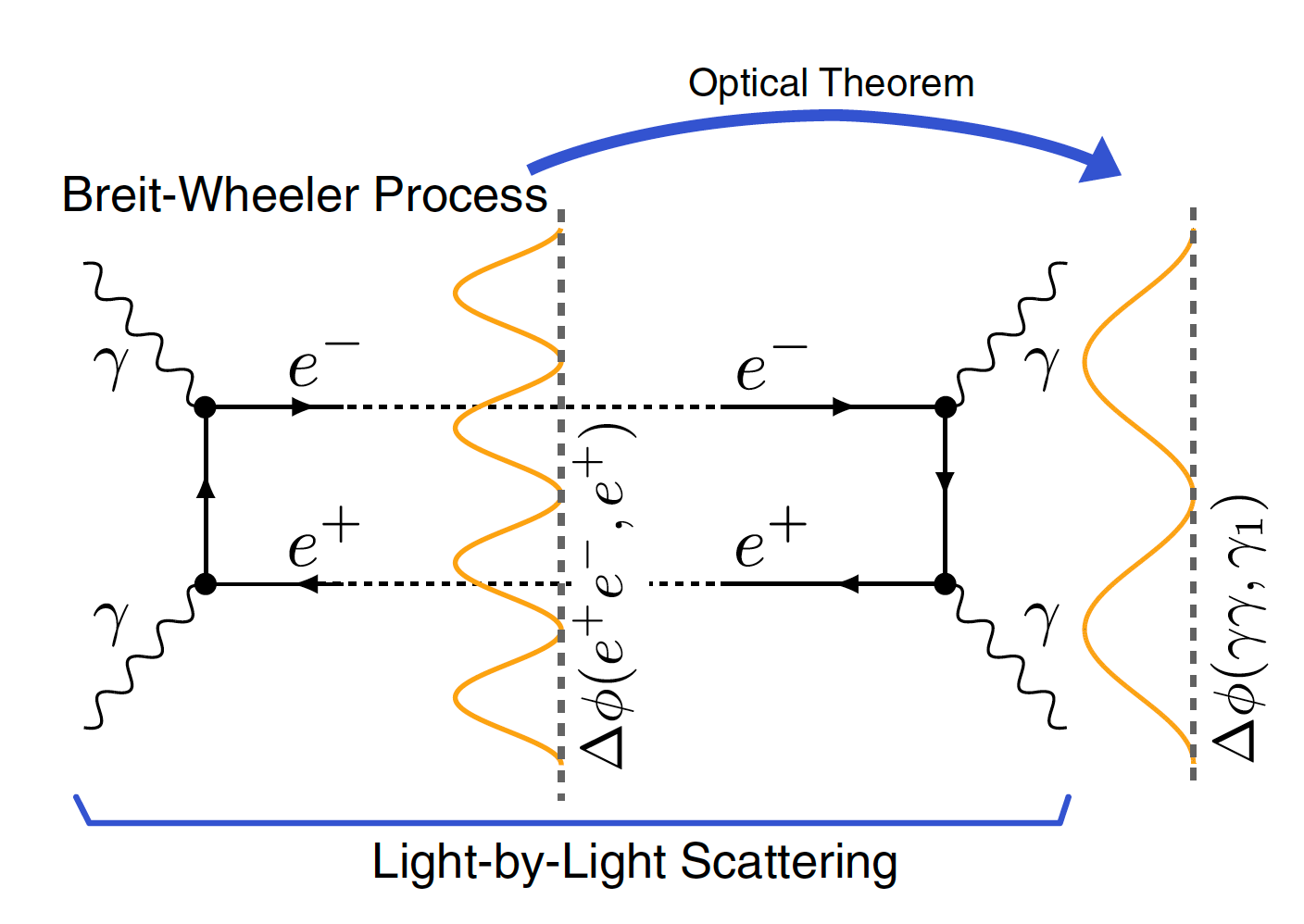 QED vacuum + Extreme Magnetic field
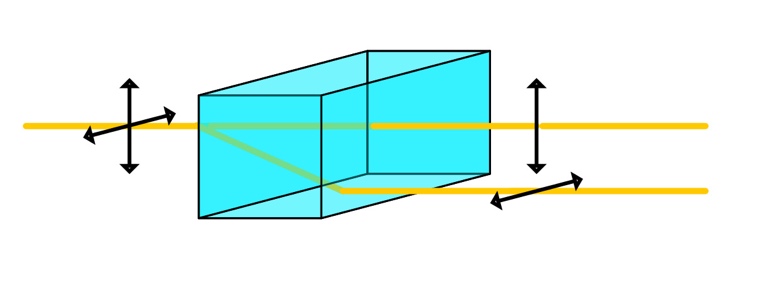 Linearly polarized (vertical)
Linearly polarized (horizontal)
Maybe more closely related to the vacuum dichroism?
K. Hattori, H. Taya, and S. Yoshida, JHEP 01,93 (2021)
QCD物理研讨会暨重大项目学术交流会 , 山东大学，青岛
22
2022/7/30
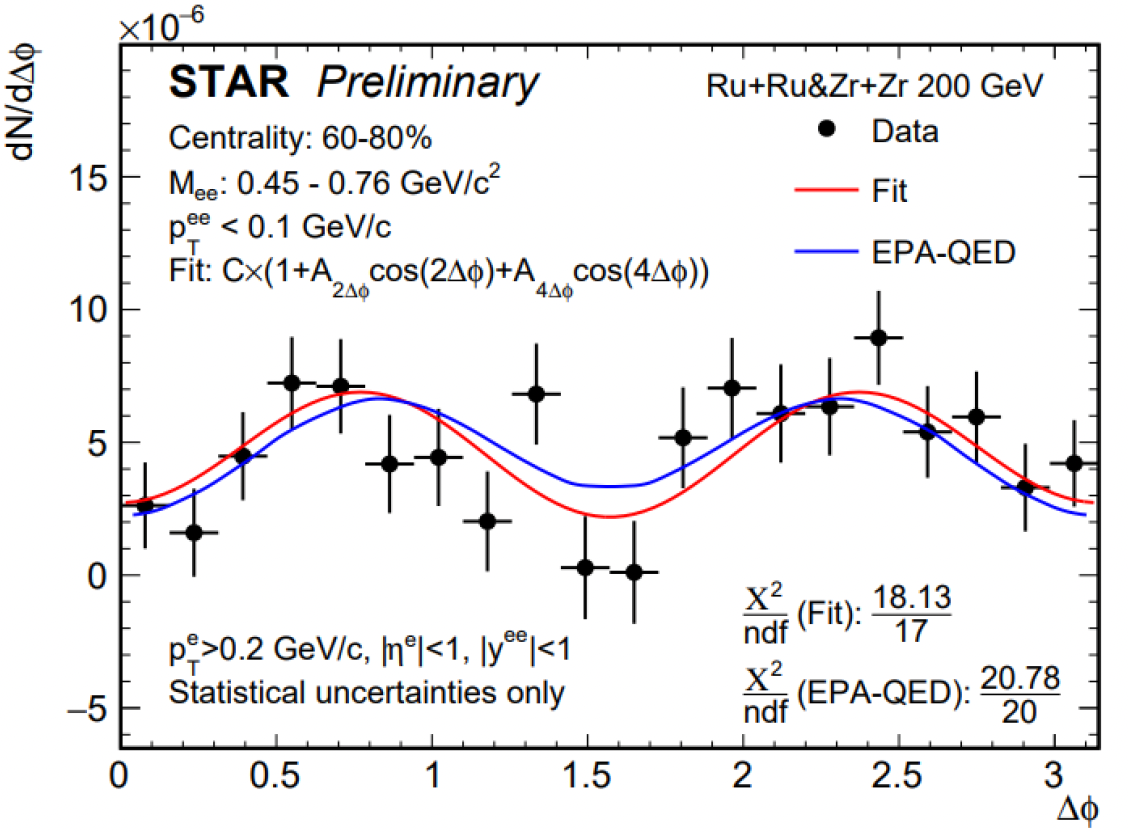 QCD物理研讨会暨重大项目学术交流会 , 山东大学，青岛
23
2022/7/30
Photon-nuclear Interactions
Have been studied for decades
Well known process for probing the hadronic structure
Polarized Photon-nucleon Interactions
Theoretical calculations indicate that the quantum interference effect is sensitive to:
Nuclear Geometry (gluon distribution)
Impact Parameter (detailed spatial distribution)
Access through measurement of Δ𝜙 distribution, like the Breit-Wheeler process
QCD物理研讨会暨重大项目学术交流会 , 山东大学，青岛
24
2022/7/30
J/psi in d+Au
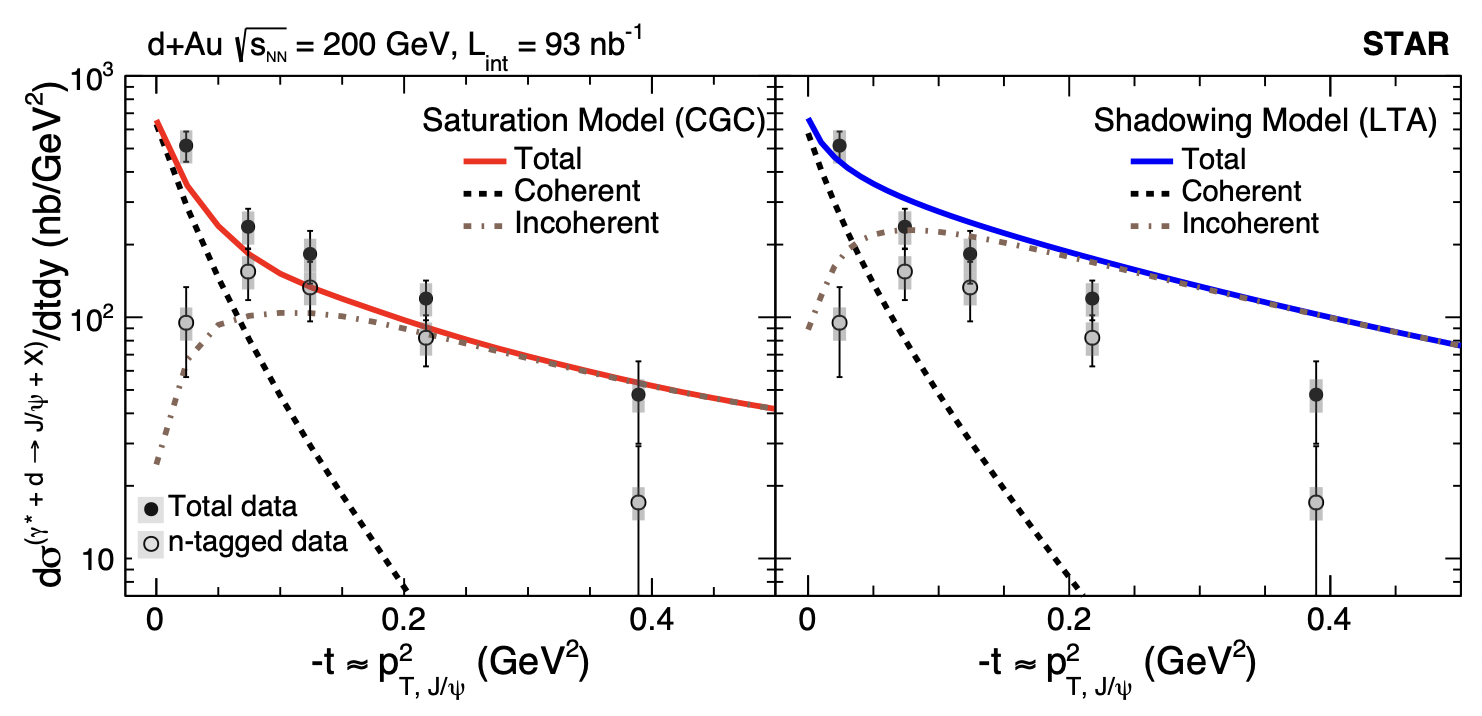 Probing the gluonic structure of the deuteron
Experimental baseline for a high precision measurement of diffractive J/ψ production at EIC
Phys. Rev. Lett. 128，122303 (2022)
QCD物理研讨会暨重大项目学术交流会 , 山东大学，青岛
25
2022/7/30
Photo-production of Polarized Photons
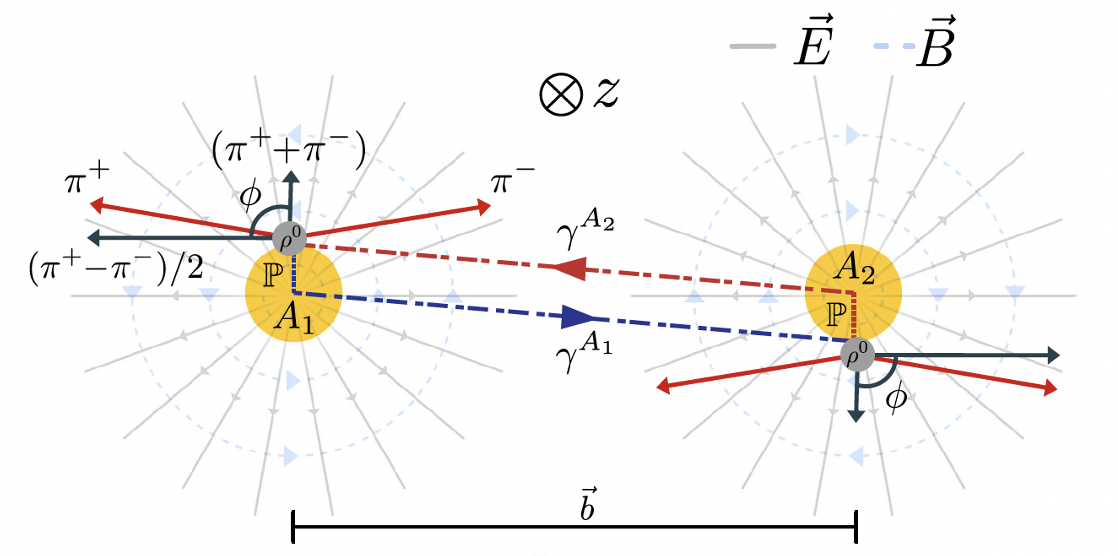 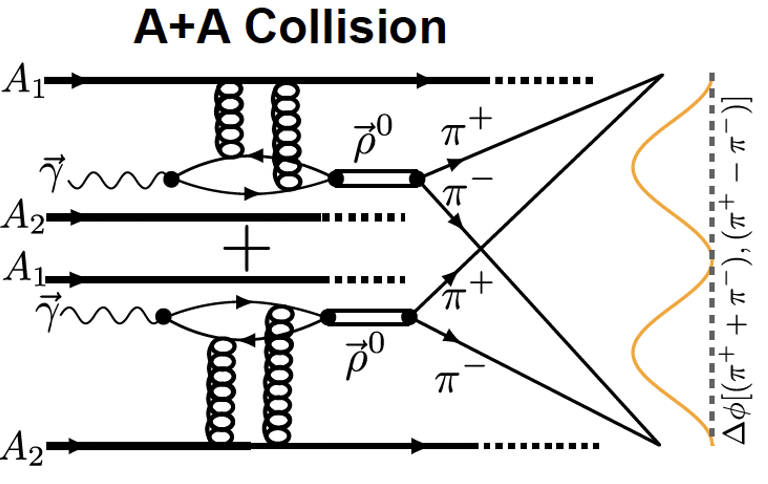 arXiv:2204.01625
邢宏喜、周剑、周雅瑾等    J. High Energ. Phys. 10, 64 (2020)
QCD物理研讨会暨重大项目学术交流会 , 山东大学，青岛
26
2022/7/30
RA = 6.9 fm 
a = 0.64 fm
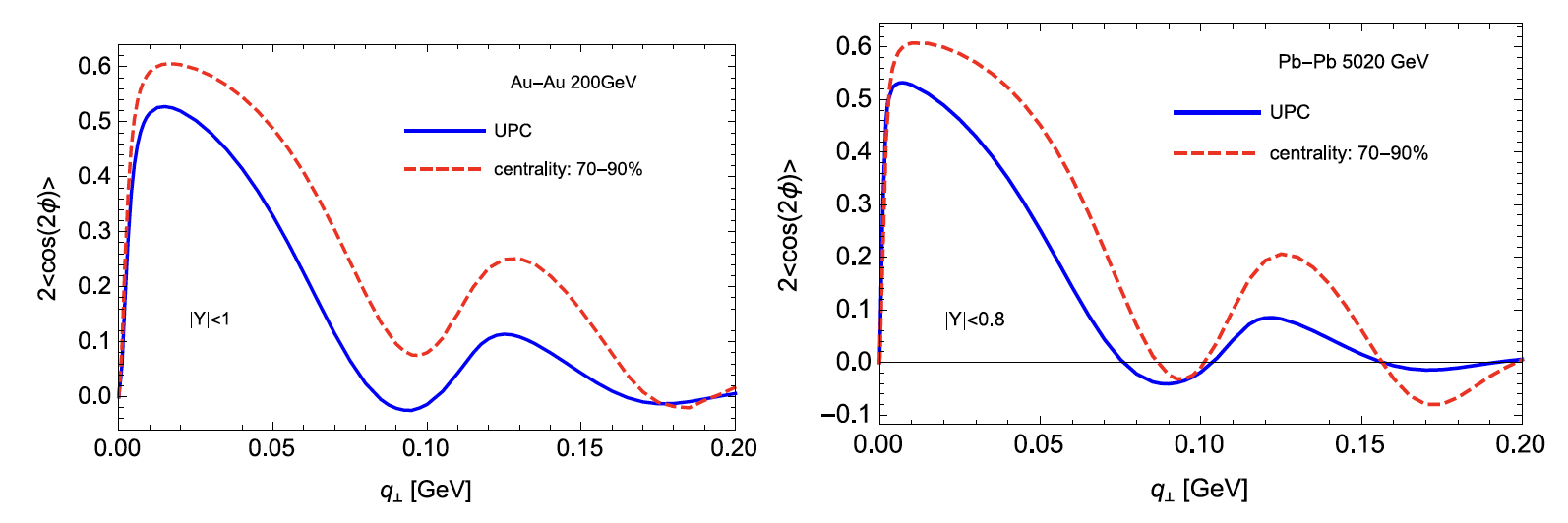 邢宏喜、周剑、周雅瑾等    J. High Energ. Phys. 10, 64 (2020)
QCD物理研讨会暨重大项目学术交流会 , 山东大学，青岛
27
2022/7/30
Interference Pattern Disappears in 𝑃y Direction
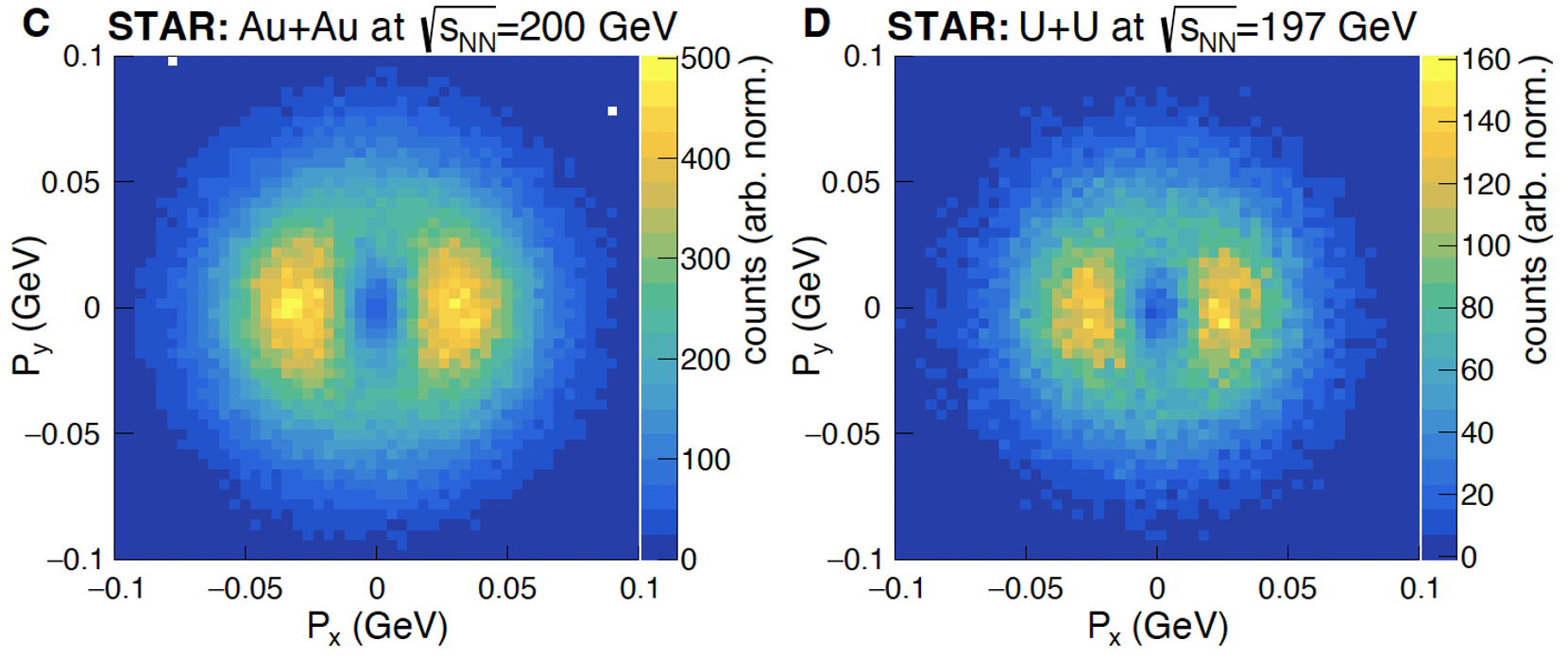 arXiv:2204.01625
QCD物理研讨会暨重大项目学术交流会 , 山东大学，青岛
28
2022/7/30
No structures in p+Au
Interference pattern changed when nucleon radius change 
Precious enough to tomograph the nuclear
QCD物理研讨会暨重大项目学术交流会 , 山东大学，青岛
29
2022/7/30
|t| Distribution
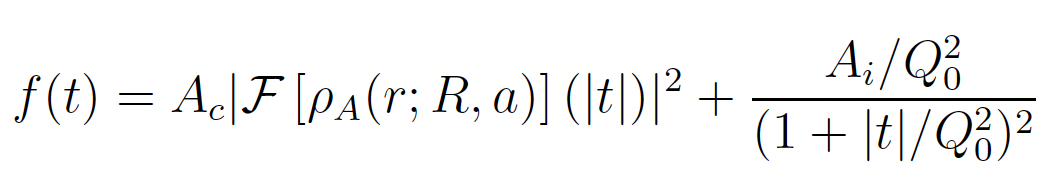 Coherent       +  Incoherent
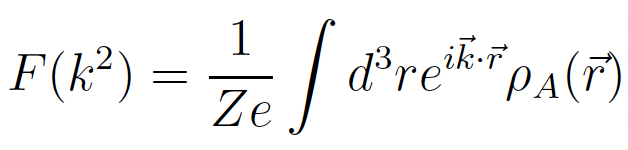 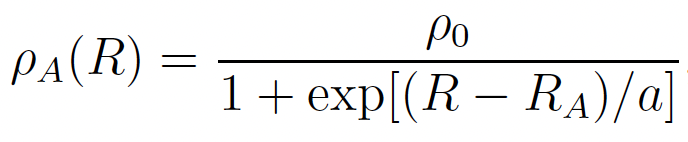 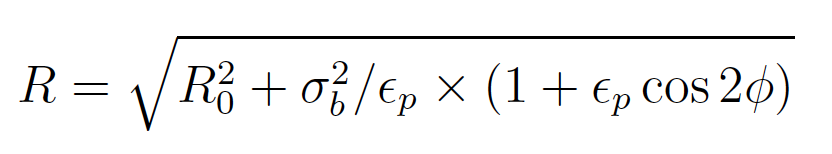 QCD物理研讨会暨重大项目学术交流会 , 山东大学，青岛
30
2022/7/30
Extract the Nuclear Radius and Probe Neutron Skin
After correct for the finite size of rho wavefunction and depolarization
arXiv:2204.01625
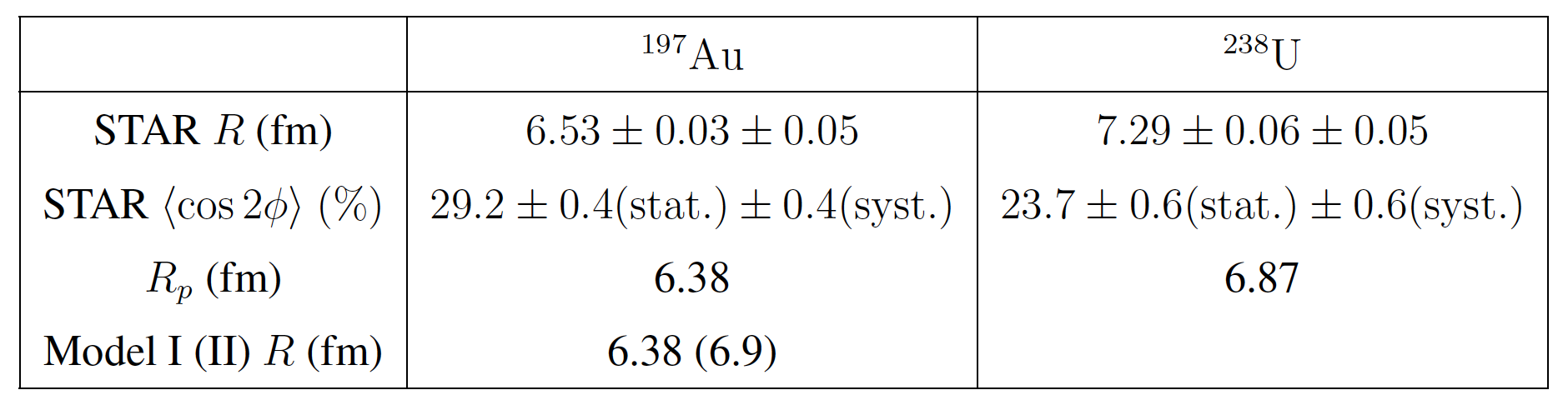 Finite size of wavefunction:
J. R. Forshaw, R. Sandapen, JHEP 11, 037 (2010)
Q. Shou, et al., Phys. Lett. B 749, 215 (2015)
H. De Vries, C. W. De Jager, C. De Vries, At. Data Nucl. Data Tables 36, 495 (1987)
Rp:
QCD物理研讨会暨重大项目学术交流会 , 山东大学，青岛
31
2022/7/30
Extract the Nuclear Radius and Probe Neutron Skin
M. Centelles, X. Roca-Maza, X. Vi˜nas, M. Warda
 Phys. Rev. Lett. 102, 122502 (2009).
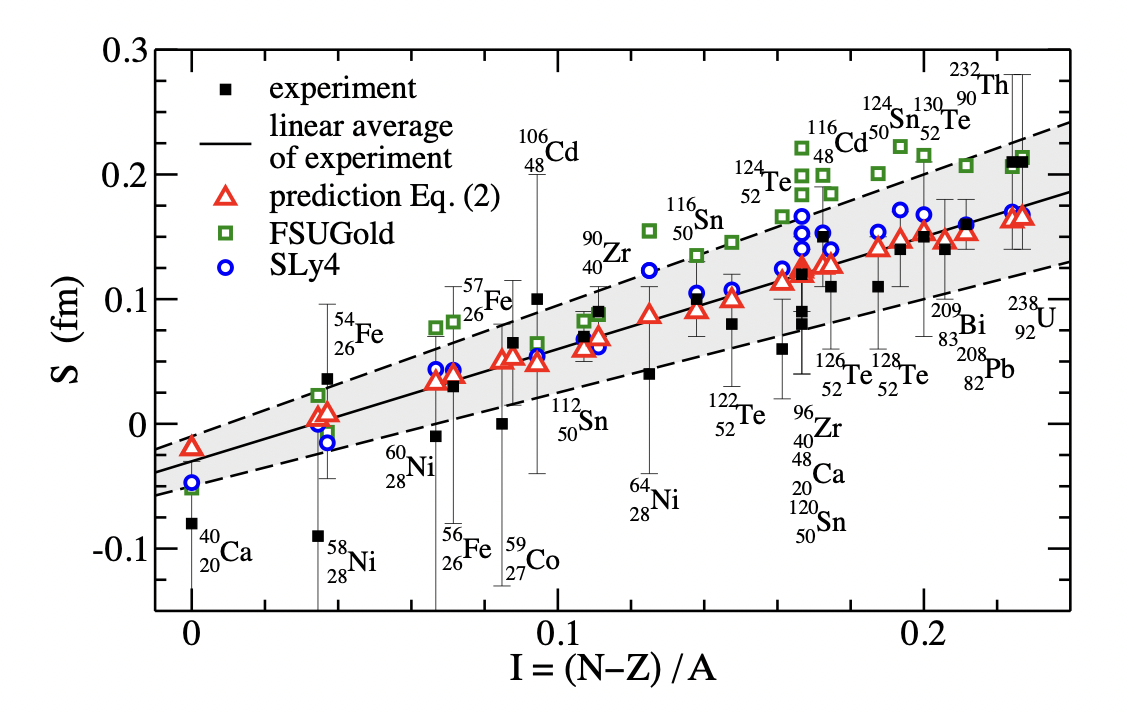 arXiv:2204.01625
STAR: S197Au  =0.17+/-0.03+/-0.08 fm     S238U=0.44+/-0.05+/-0.08 fm
QCD物理研讨会暨重大项目学术交流会 , 山东大学，青岛
32
2022/7/30
Summary
Polarized photon-photon fusions :  good probes of magnetic field
Measure Breit-Wheeler process
Constrain nuclear charge radius when compared to QED
cos(𝟒∆𝝓) modulation:  link to vacuum birefringence effect
Indicate EM fields are different in isobaric collisions
Observed in non-UPCs: probes of final state effect

Polarized photon-nuclear interactions: good probes of gluon distribution
2D tomograph technique: interference pattern observed
Constrain nuclear radius
cos(2∆𝝓) modulation: help to measure the “true” nuclear radius
QCD物理研讨会暨重大项目学术交流会 , 山东大学，青岛
33
2022/7/30
感谢各位专家的批评指正！
QCD物理研讨会暨重大项目学术交流会 , 山东大学，青岛
34
2022/7/30